Přehled epidemické situace a stavu očkovánív Královéhradeckém kraji
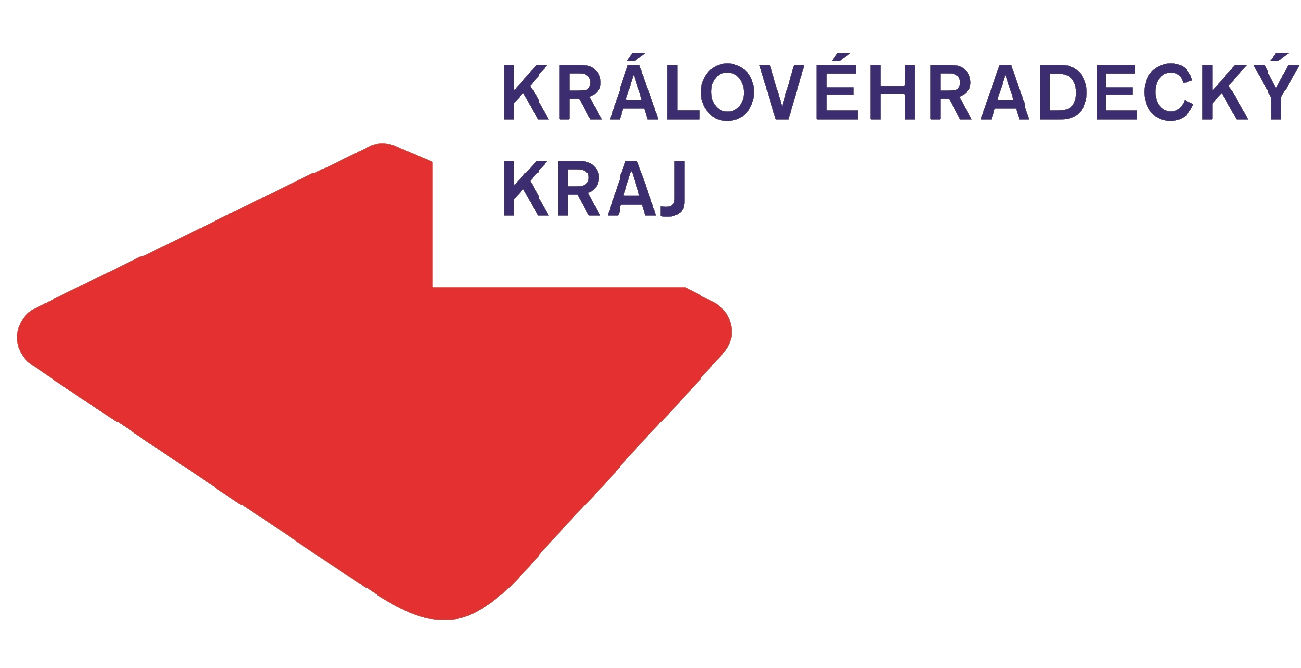 Aktuální situace v Královéhradeckém krajik 21. 11. 2021
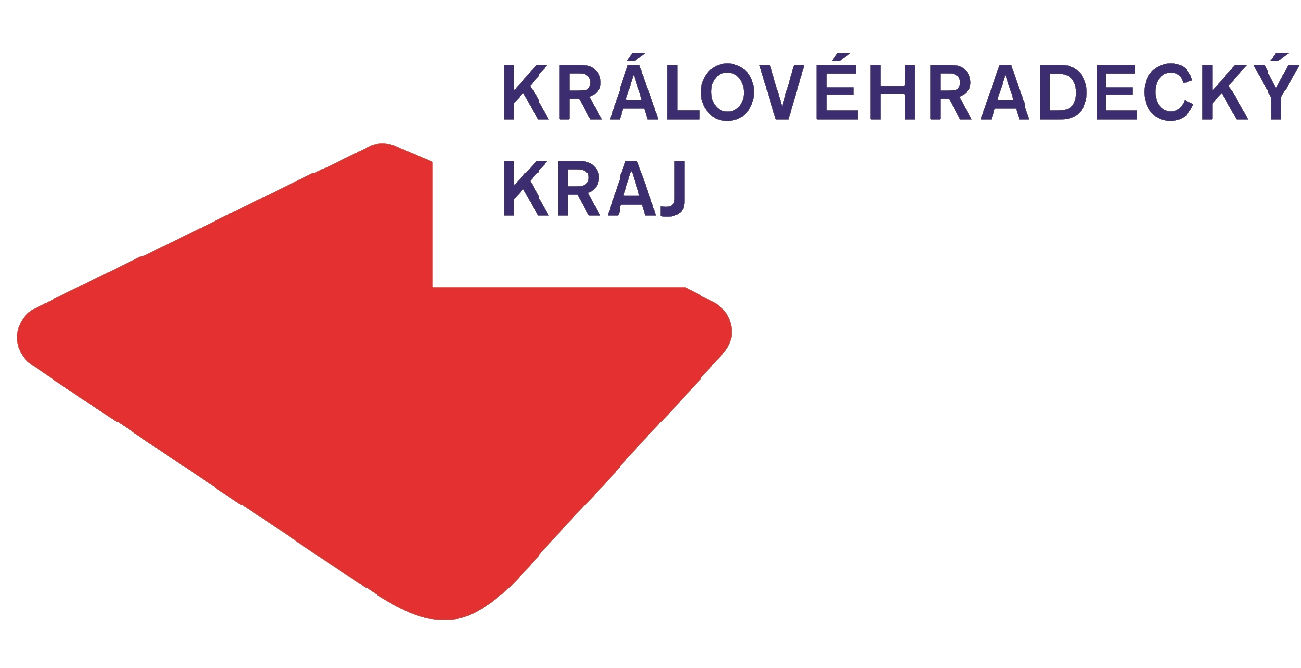 3
Kapacita lůžkové péče C+ (bez lůžek následné péče)
Nemocnice  podle potřeby navyšují počty lůžek pro covid pozitivní pacienty
4
Počet podaných dávek k 21. 11. 2021
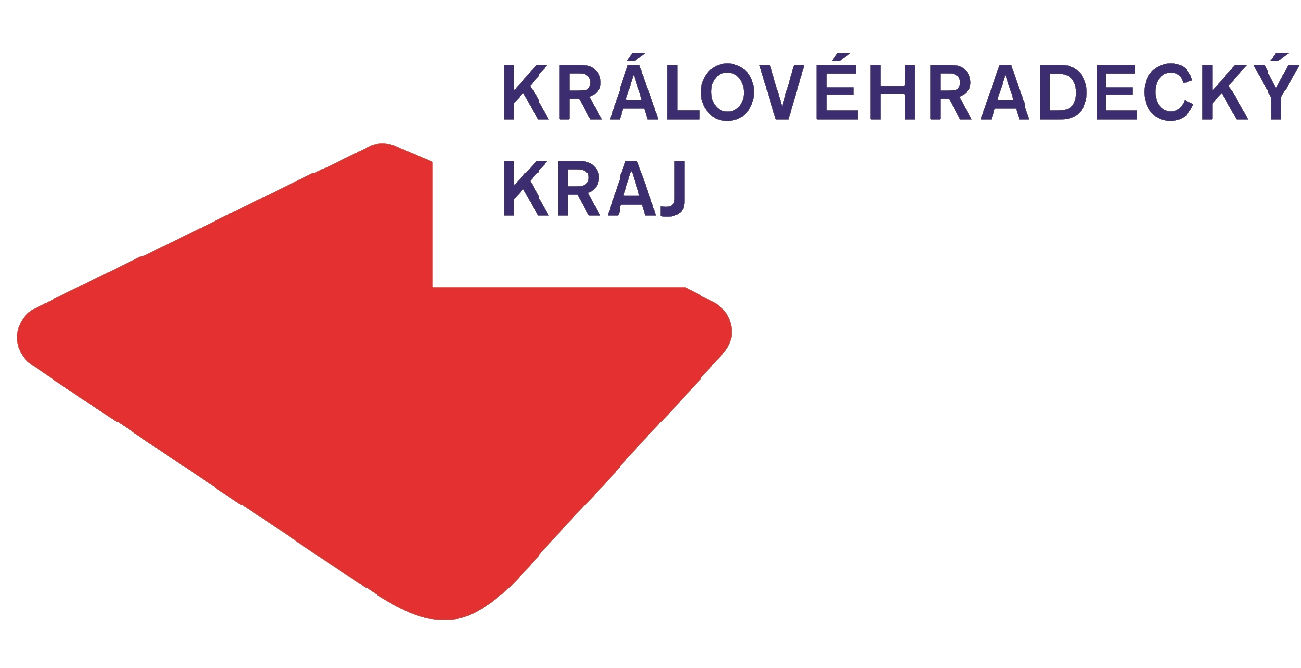 Ukončené očkování k 21. 11. 2021
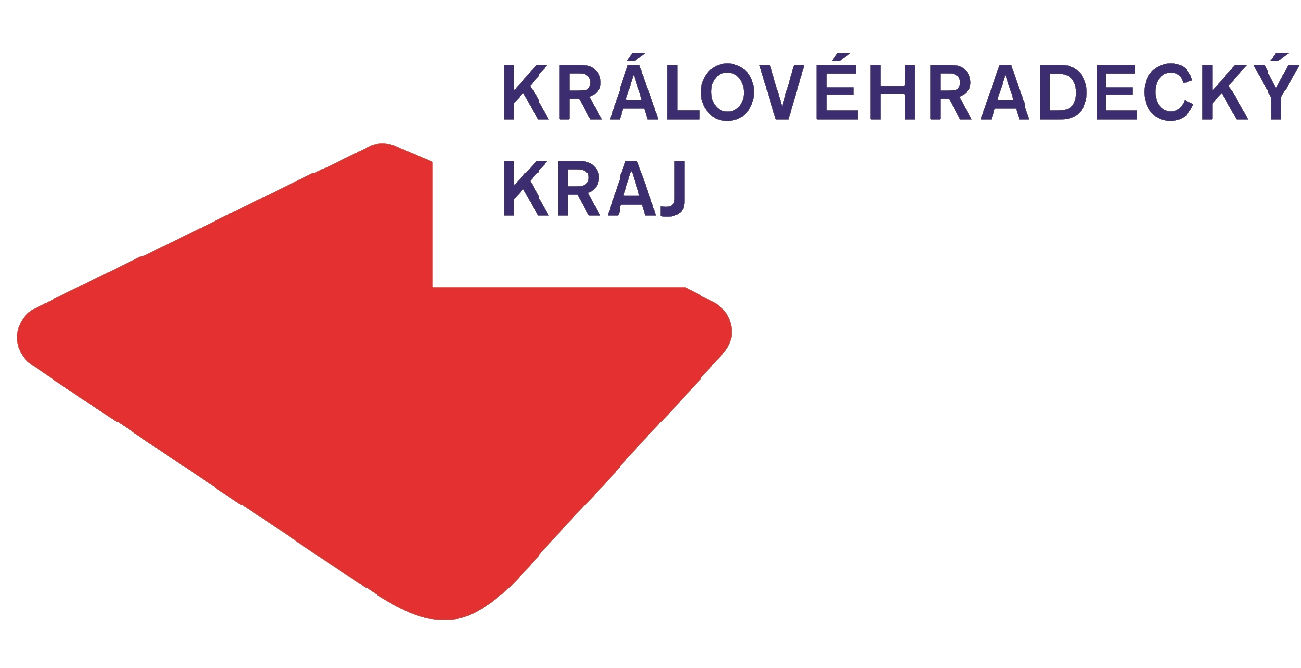 Posilující očkování k 21. 11. 2021
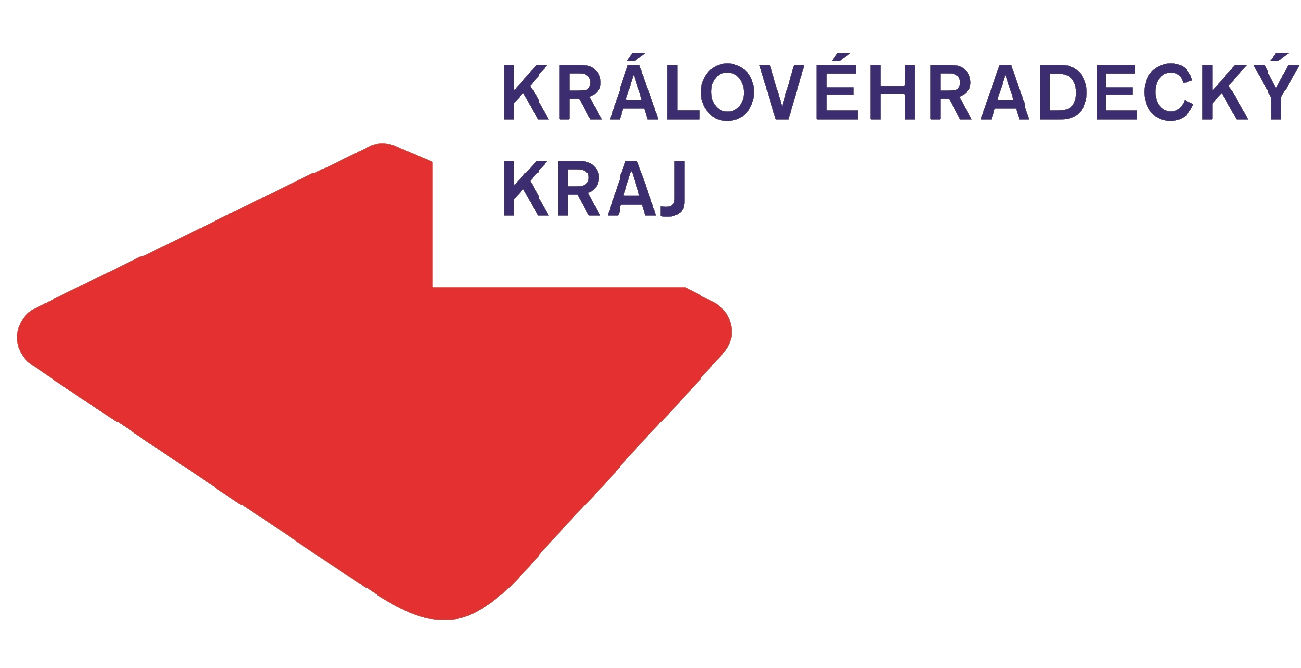 Praktičtí lékaři – dávky k 21. 11. 2021
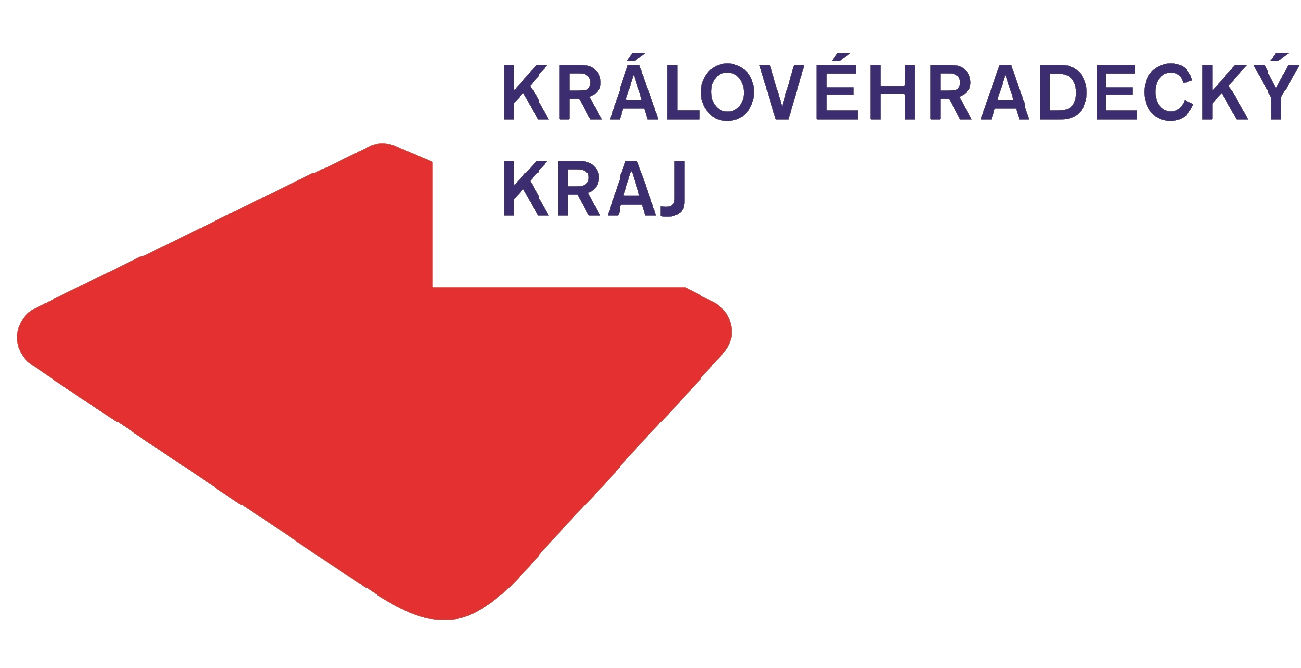 Informace COVID-19
COVID-19 | Královéhradecký kraj Onemocnění aktuálně od MZČR (mzcr.cz)
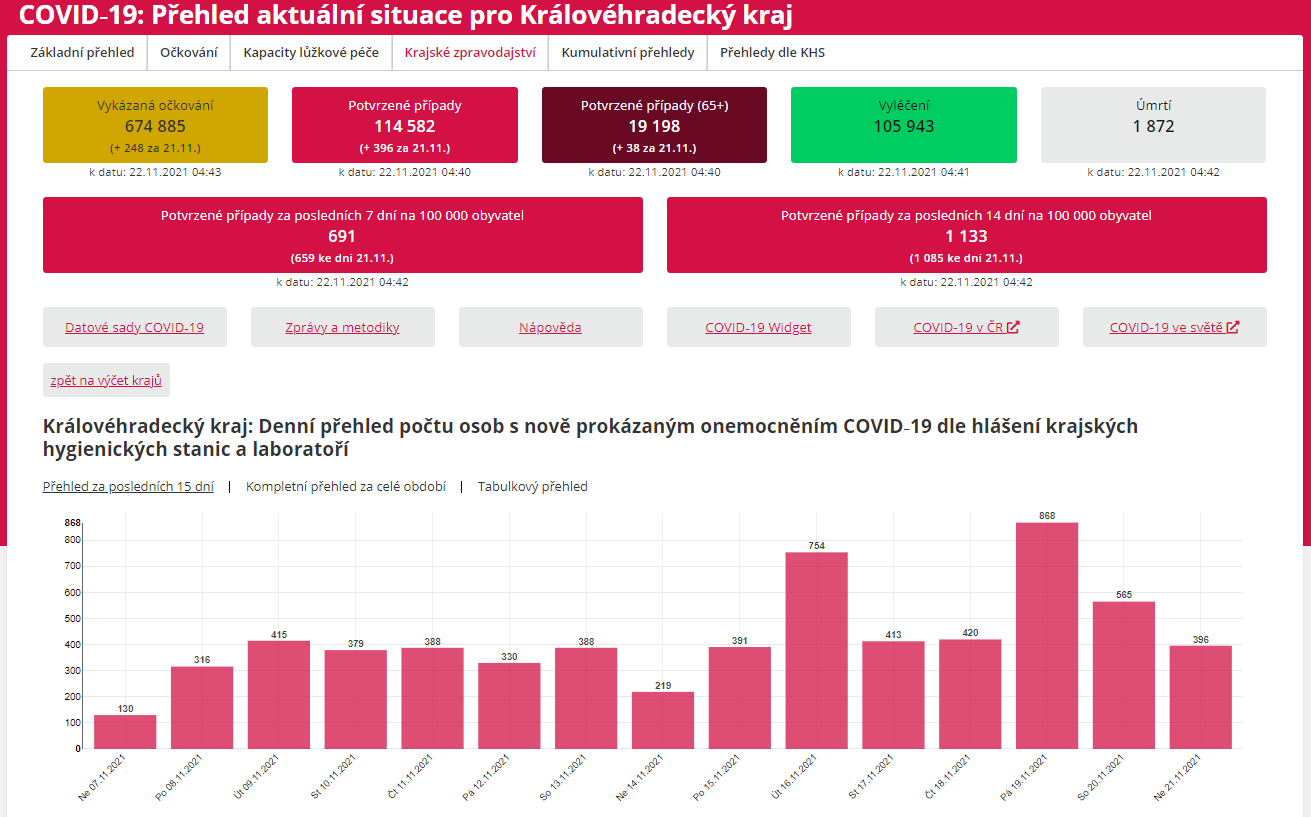 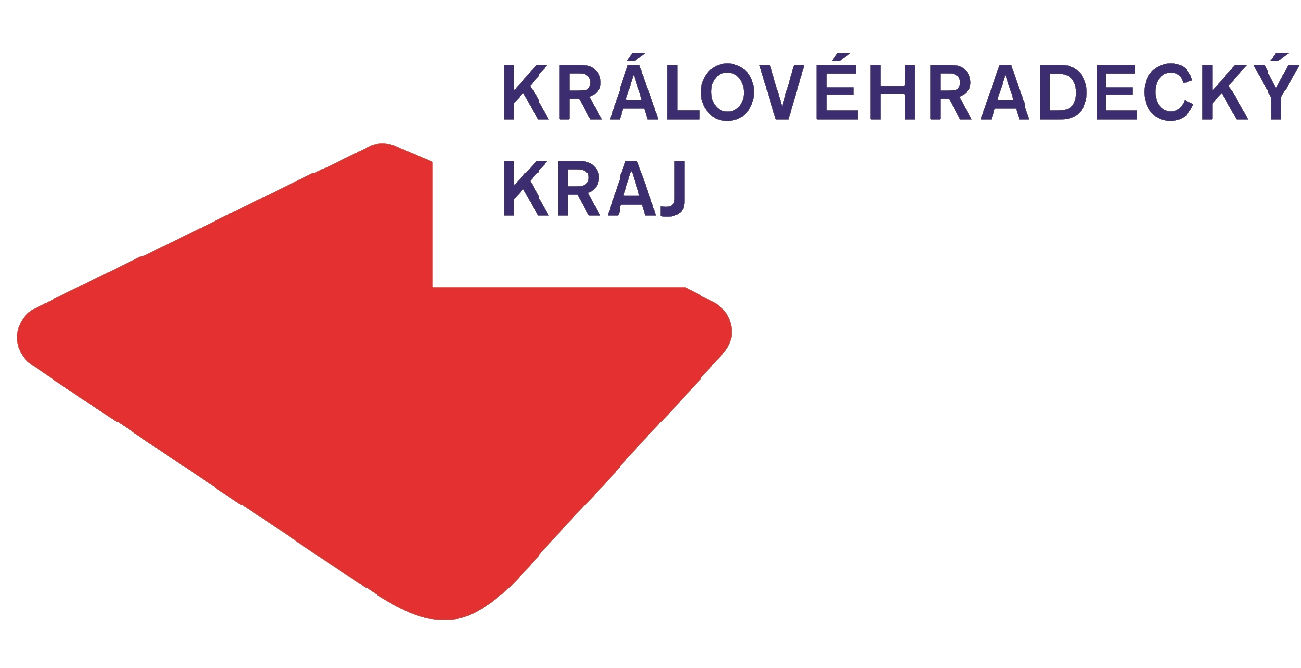 Děkuji za pozornost

Martin Červíček
hejtman
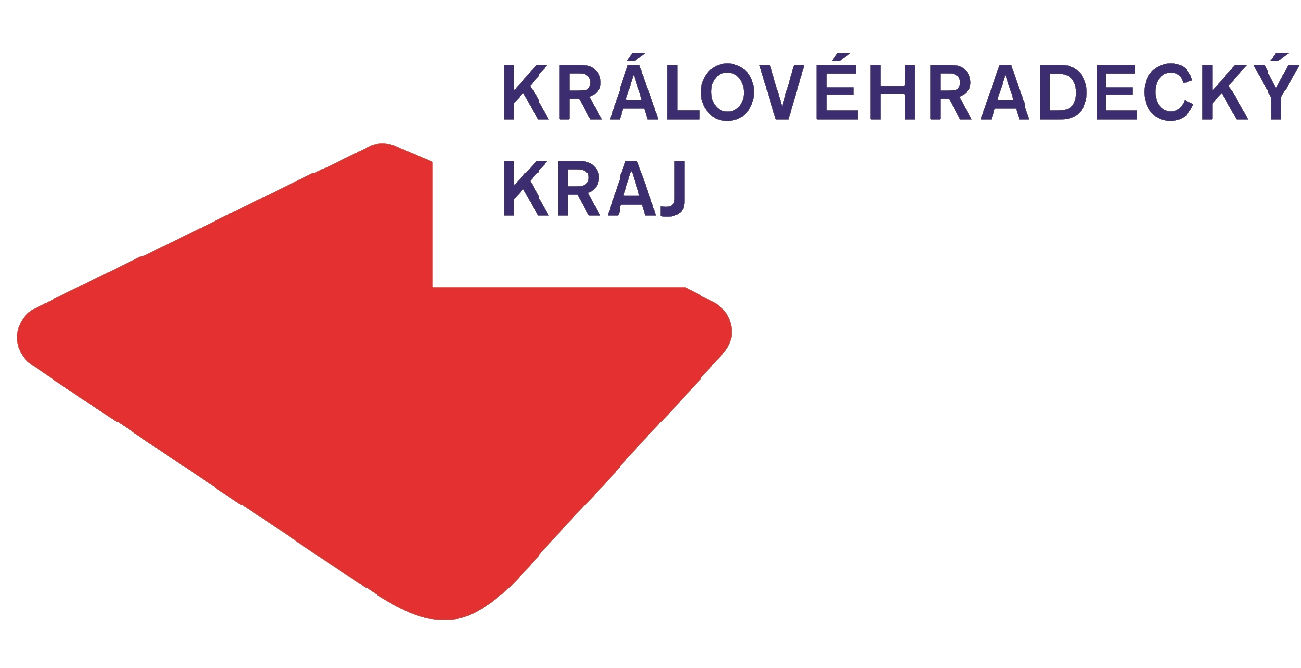